Figure 4. Scatterplots relating the midsagittal tract size to LE and RE report in the dichotic listening. Statistical ...
Cereb Cortex, Volume 19, Issue 6, June 2009, Pages 1322–1329, https://doi.org/10.1093/cercor/bhn173
The content of this slide may be subject to copyright: please see the slide notes for details.
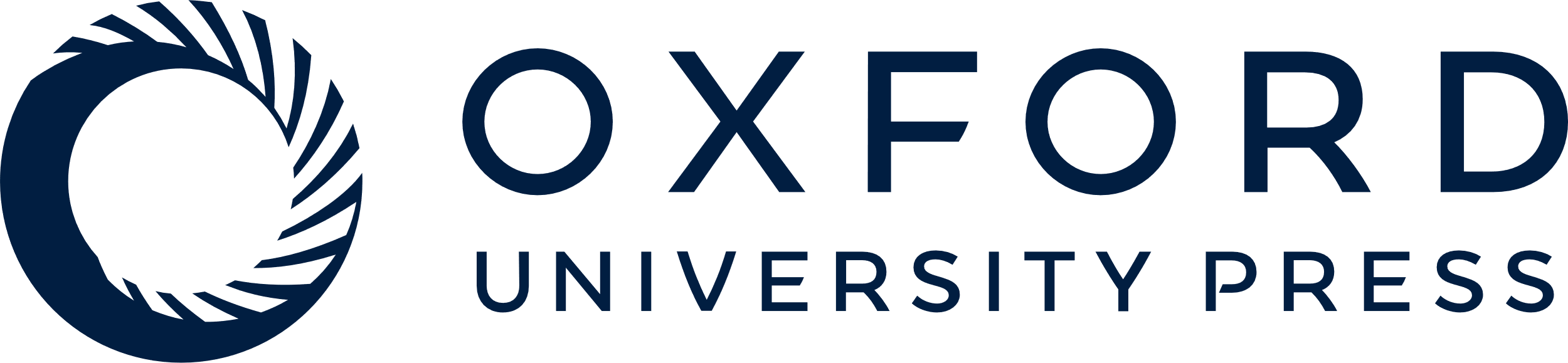 [Speaker Notes: Figure 4. Scatterplots relating the midsagittal tract size to LE and RE report in the dichotic listening. Statistical probability is indicated as follows: **P < 0.01; *P < 0.05. Note that the LE report was positively correlated with tract size for both pSTG (direct and combined) tracking approaches.


Unless provided in the caption above, the following copyright applies to the content of this slide: © The Author 2008. Published by Oxford University Press. All rights reserved. For permissions, please e-mail: journals.permissions@oxfordjournals.org]